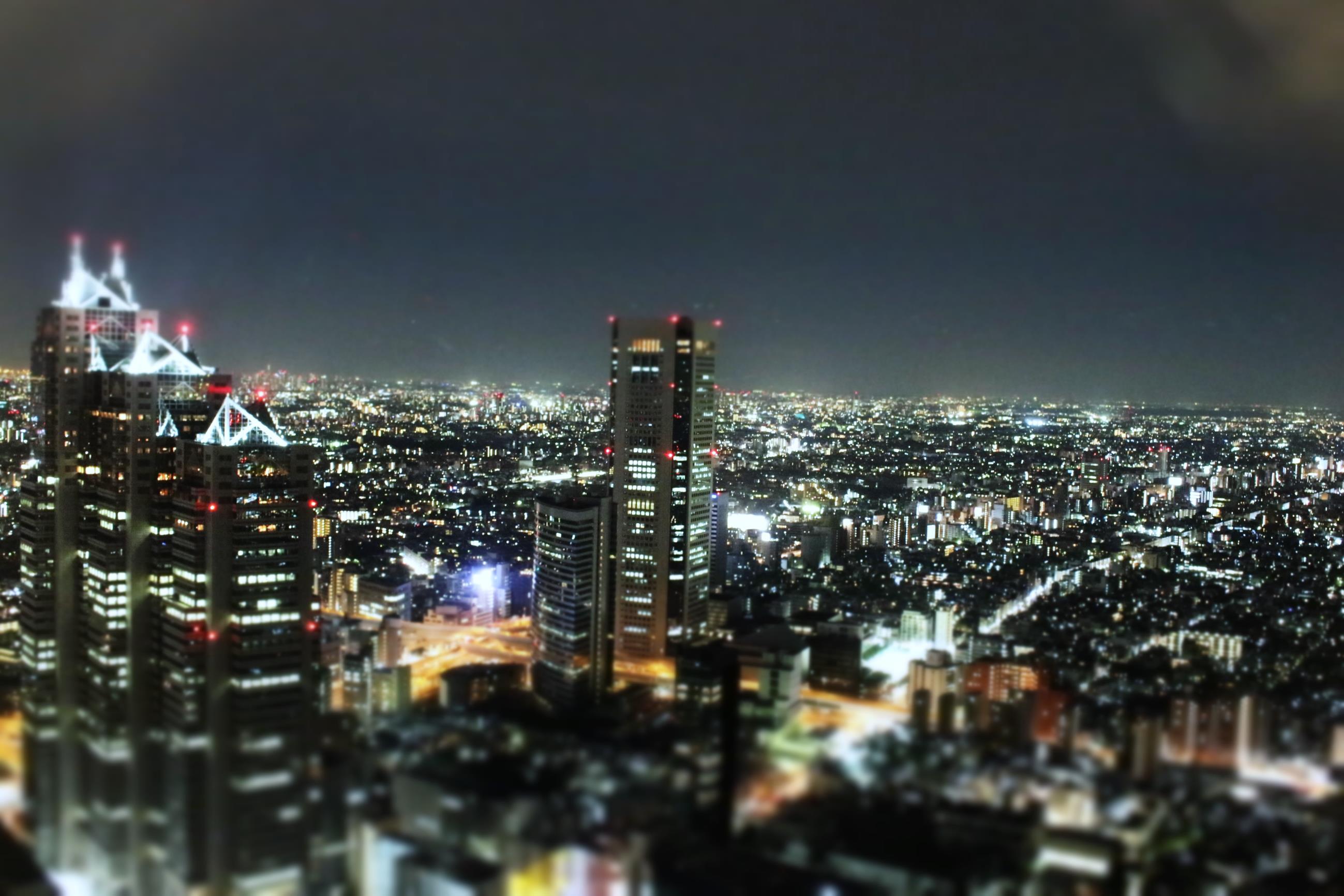 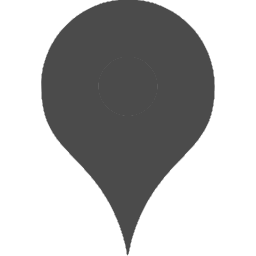 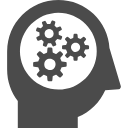 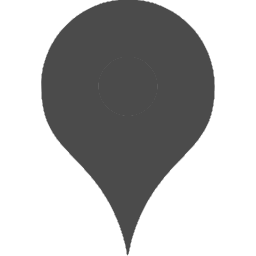 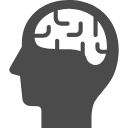 デジタルコンテンツの
　　　　　　　　　　現状と課題
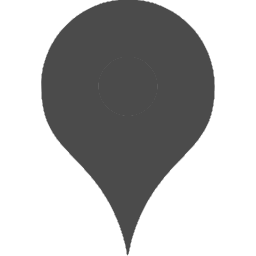 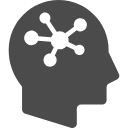 旭ゼミ　Bチーム

　小柴悠生　坂本拓也
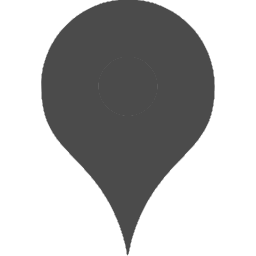 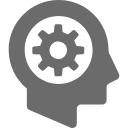 目次
はじめに
１　動画配信サービス
２　電子書籍
３　著作コンテンツへのセキュリティ対策
おわりに
参考文献
はじめに
デジタルコンテンツを扱うビジネスは市場規模が大きくなりつつあるが、著作権侵害の問題が深刻である。

そこで我々は、ブロックチェーンを利用したデジタルコンテンツの著作権保護について研究を行った。
動画配信サービス
有料動画配信サービス
無料動画配信サービスのみを利用するユーザーは全体の６７％

有料へ移行する可能性もあり潜在市場は大きいとそうていできる
図表１　有料動画配信サービス　需要予測
(出典)　ICT総研2017年調査
動画配信サービス
無料動画配信サービス
国内YouTube市場規模は2017時点で219憶



無料動画配信サービスの収入源となる動画広告市場は今後も伸び続けると予測される
図表２　動画広告市場規模推計・予測
(出典)サイバーエージェント2017年調査
動画配信サービス
違法アップロード問題
2014年時点で映画やアニメの海賊版被害額が2838憶円

2014年に比べ2018年はスマートフォンユーザーが20％以上増加していることから現在も増加していると予測できる
無料動画配信サービス
ContentID
YouTubeはContentIDを導入
完全ではない
図表３　ContentIDの仕組み　著者作成